Курсы и клубы. Новые подходы в организации работы по становлению личности школьников.
Солдатенко Ксения Игревна, учитель технологии, заместитель директора по ВР
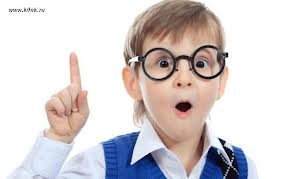 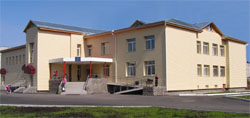 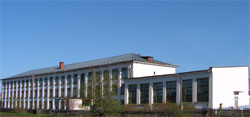 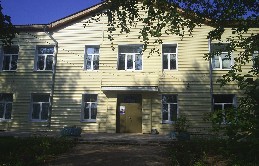 Что такое курс и клуб
Направленность курсов
Направленность клубов
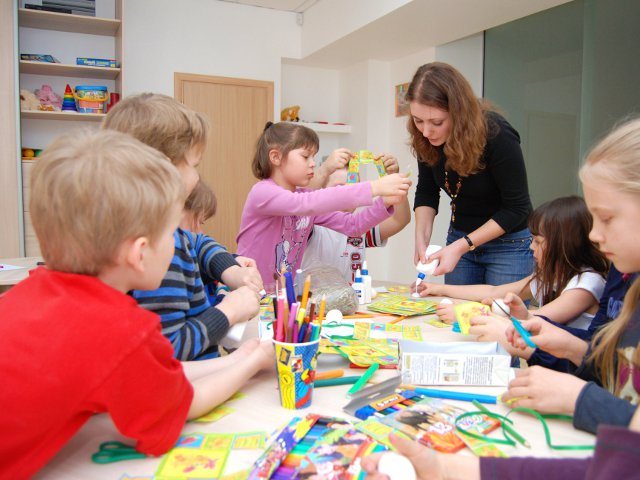 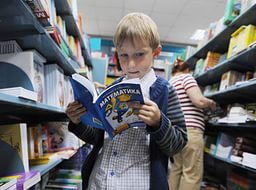 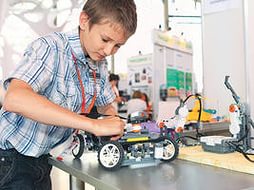 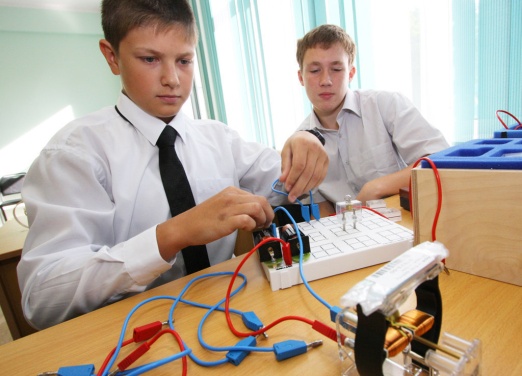 В основе занятий лежит проектная технология, что обеспечивает получение дополнительных знаний и практических навыков в дружественной и социальной среде.
Результат –сформированные УУД в виде итоговых групповых или индивидуальных проектов